государственное бюджетное   общеобразовательное  учреждение Самарской области средняя общеобразовательная школа № 7 города  Кинеля городского округа Кинель Самарской области
Применение  ресурсов ЦОС 
на уроках истории и обществознания
Рудая Мария Павловна
учитель истории и обществознания
ГБОУ СОШ №7 г.Кинеля
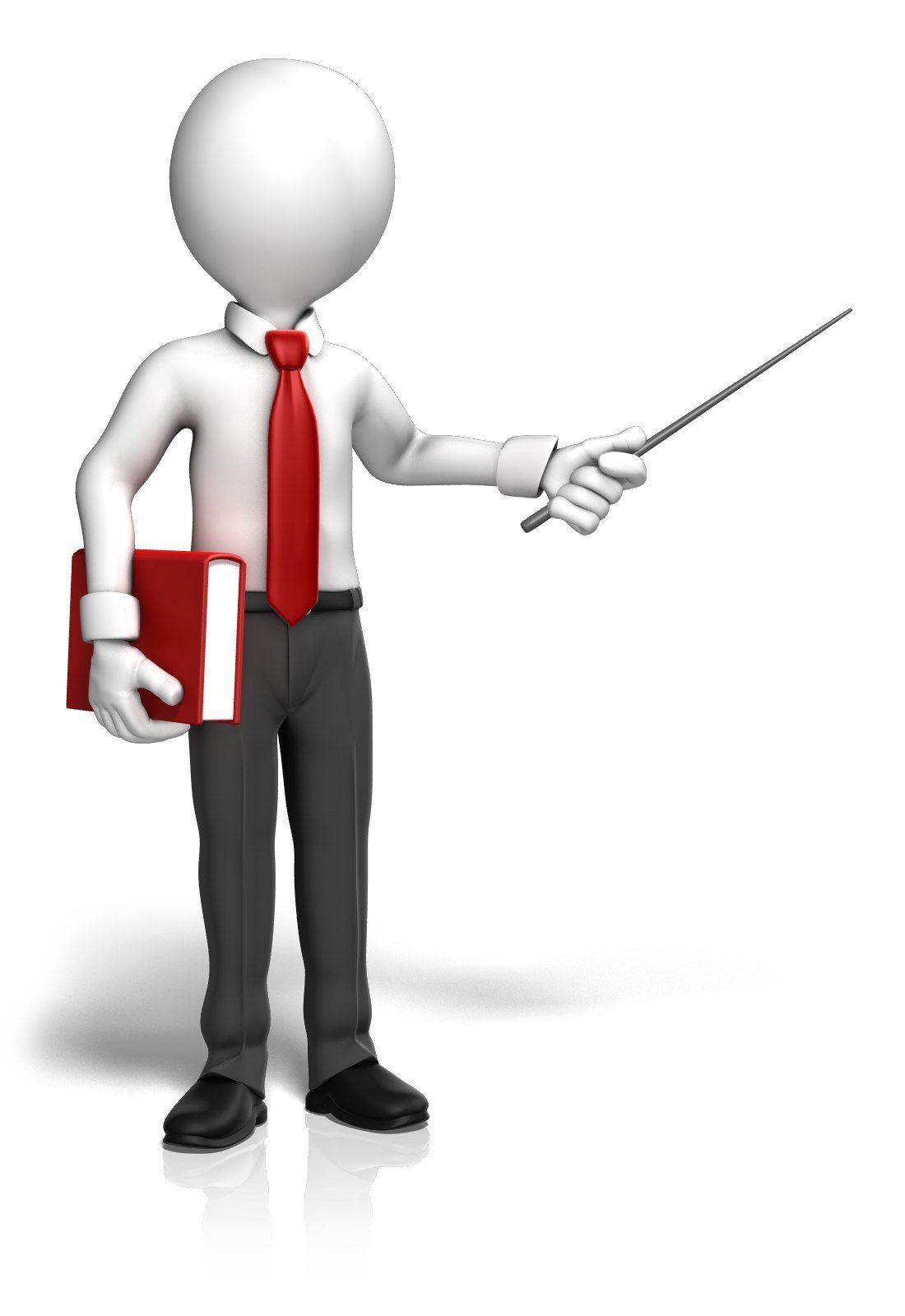 ЦОС – это Всероссийская информационная система, призванная создать в стране
электронную образовательную среду. 
Она позволяет эффективно использовать 
современные технологии в процессе обучения.
Преимущества ЦОС в образовательном процессе
доступ к высокоскоростному интернету в школе; 
доступ к различным образовательным сайтам и порталам; 
возможность дистанционного освоения учебного материала; 
возможность проведения онлайн тестирования учащихся по подготовке к ГИА и ВПР;
получение доступа к видеотрансляциям уроков, конференций;
автоматизация процессов, которая избавит от лишней бумажной работы с отчетами.
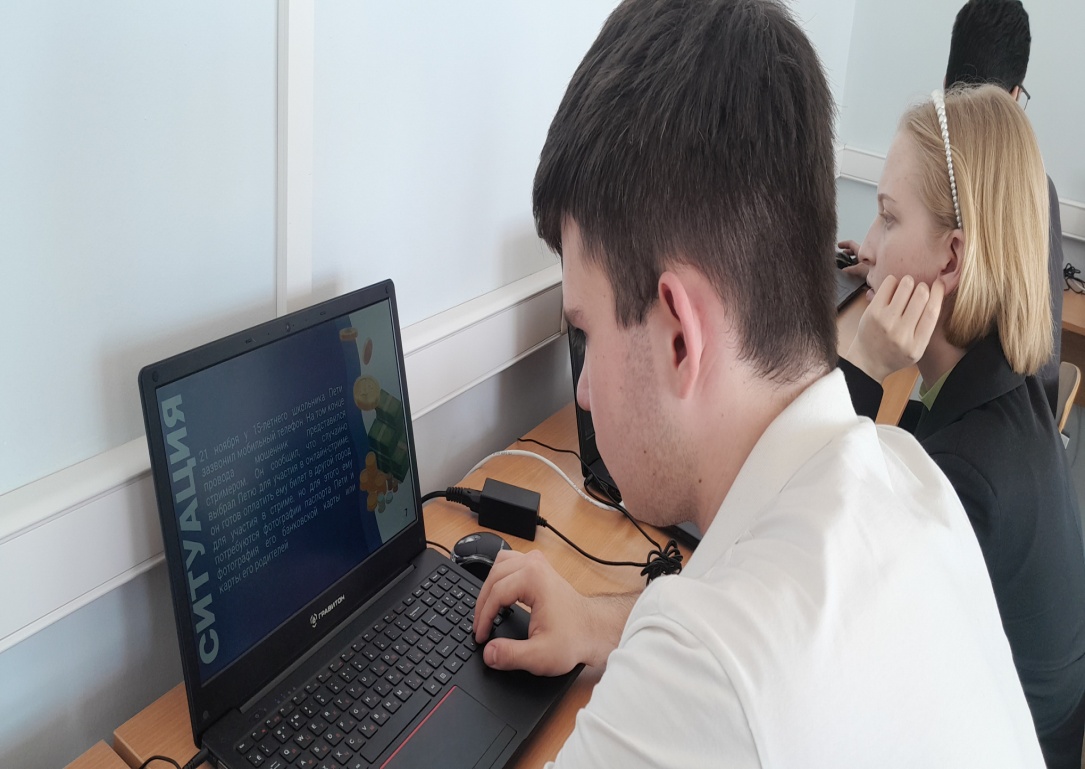 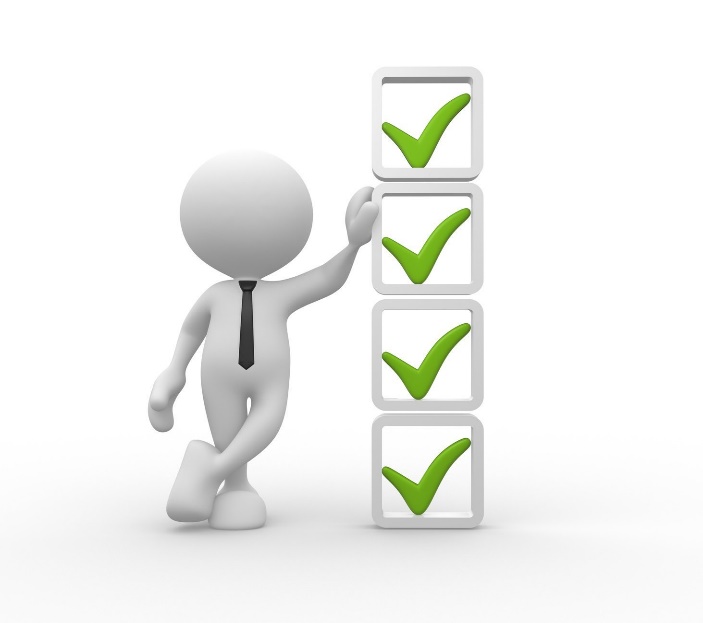 Современные требования к результатам обучения и освоения 
содержания курса по обществознанию и истории
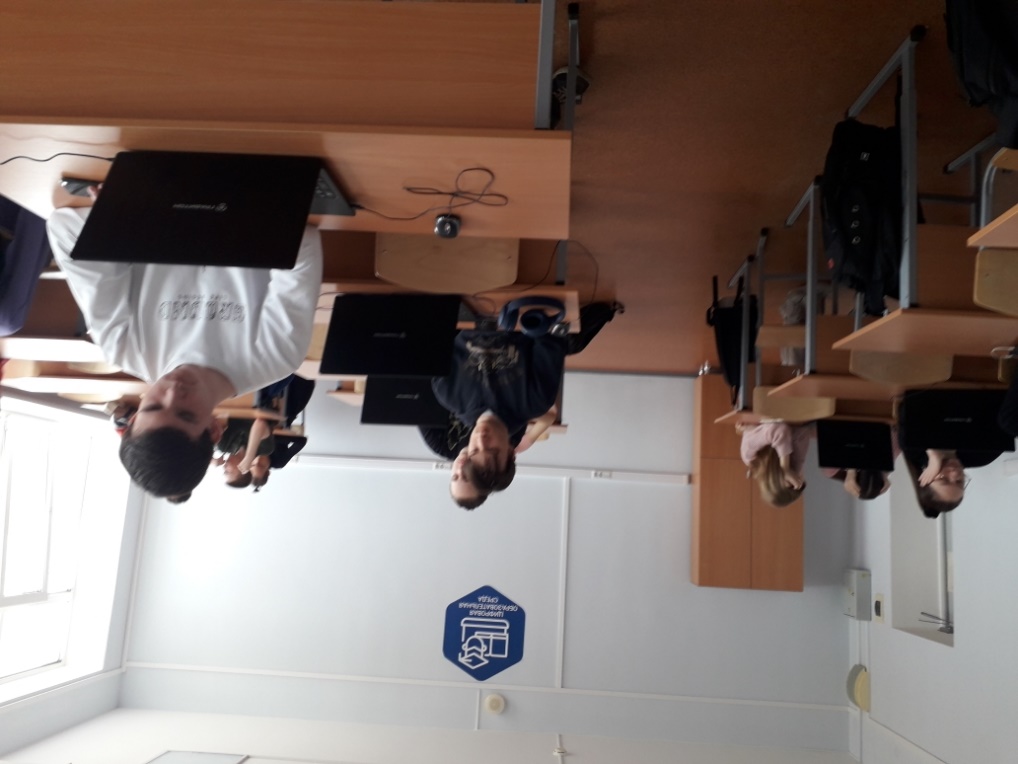 Умение выполнять познавательные и практические задания через поиск и извлечение нужной информации по заданной теме в адаптированных источниках различного типа;

умение находить нужную информацию в различных источниках, адекватно ее воспринимать и преобразовывать в соответствии с решаемой задачей (анализировать, обобщать, систематизировать, конкретизировать).
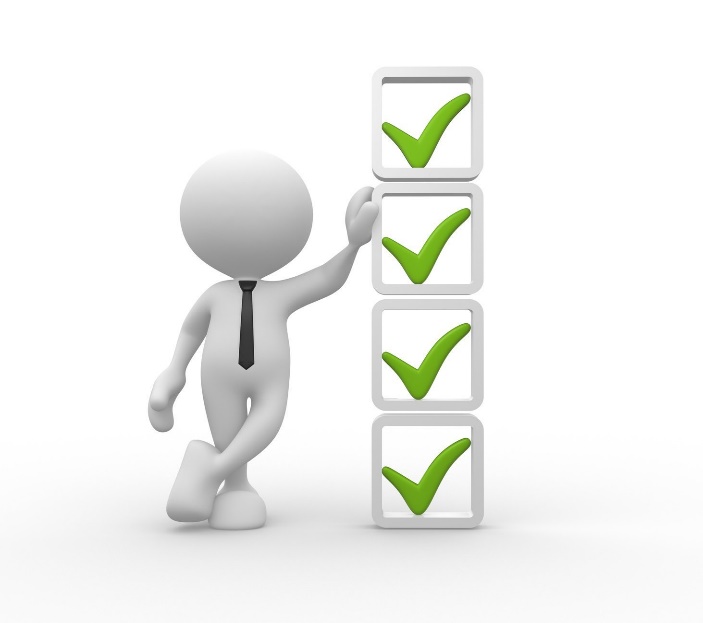 Интерактивные технологии незаменимы:
- на факультативных, индивидуальных занятиях;
 для организации проверочных уроков, онлайн тестирования;
- при проведении вводных лекций;
 в ходе выполнения домашнего задания;
 написания рефератов, докладов и тд.
  
Суперспособности учителя:  
минимум сил на подготовку и проведение уроков;
 быстро и объективно проверять знания учащихся;
 сделать изучение нового материала максимально понятным;
 наладить дисциплину на своих уроках;
- получить возможность работать творчески.
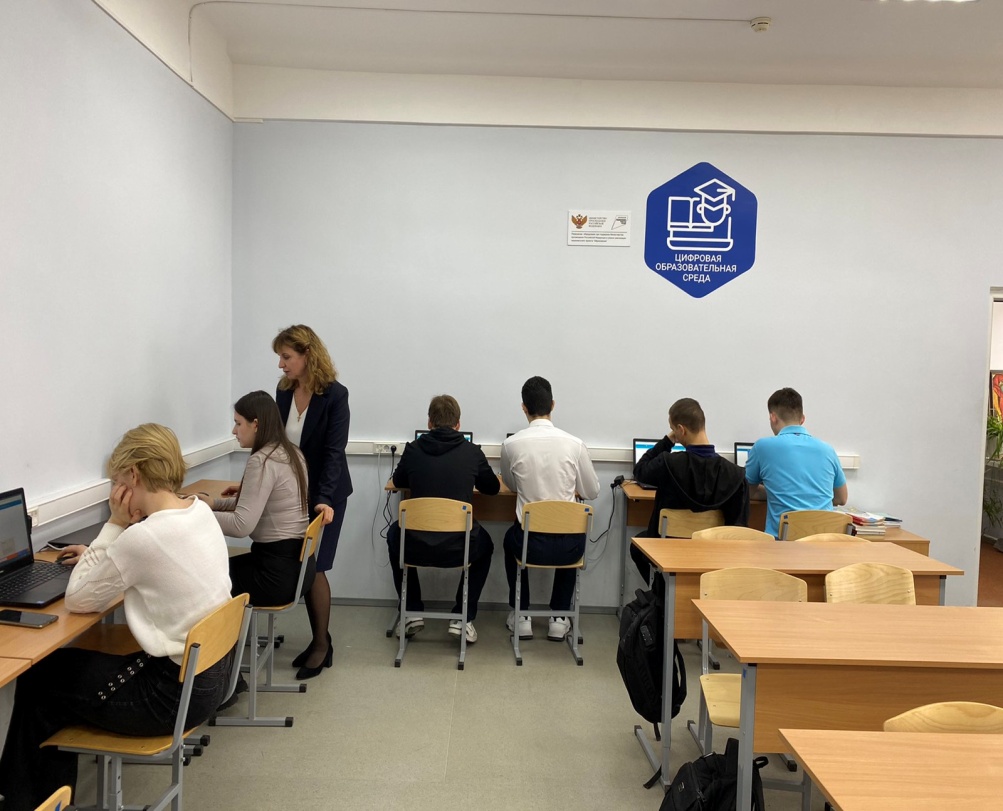 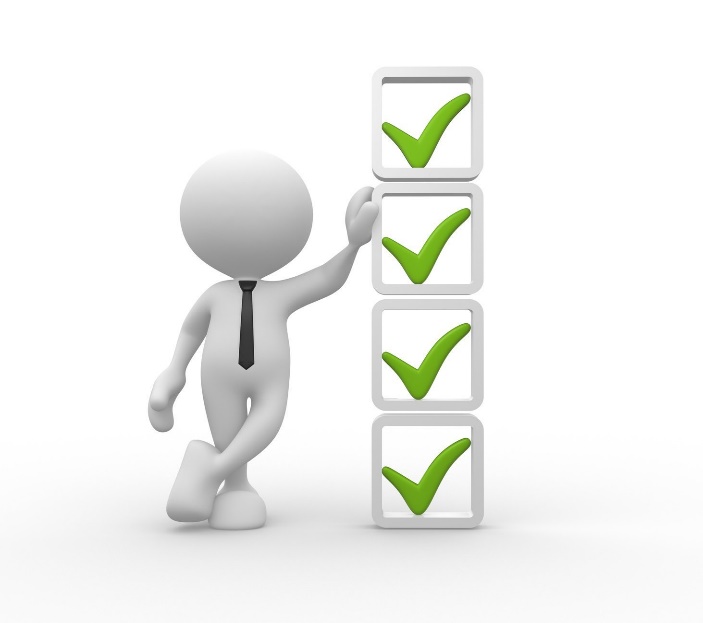 Варианты работы учителя истории и обществознания в кабинетах ЦОС:

- урок-лекция по изучению нового материала  – в течение урока используется ИКТ в качестве иллюстративного материала (включая в работу текст, аудио- и видеоматериалы);
- комбинированный урок  – сочетает в себе объяснение учителя с использованием ИКТ и работу учеников (индивидуальную, групповую) с вопросами и заданиями, представленными в рамках мультимедиа презентации;
- урок-семинар   и урок-конференция  (учащиеся готовят собственные выступления с использованием ИКТ );
-  защита рефератов и проектных работ учащимися;
- подготовки учащихся к  ГИА, ВПР (прохождение тестов и заданий по пройденным темам по типу заданий  EГЭ на уроках повторения и обобщения знаний);
- проведения тестирования в формате ОГЭ, ЕГЭ в oнлайн режиме (приближенному к экзаменационному) позволяет оценить уровень подготовленности учащихся.
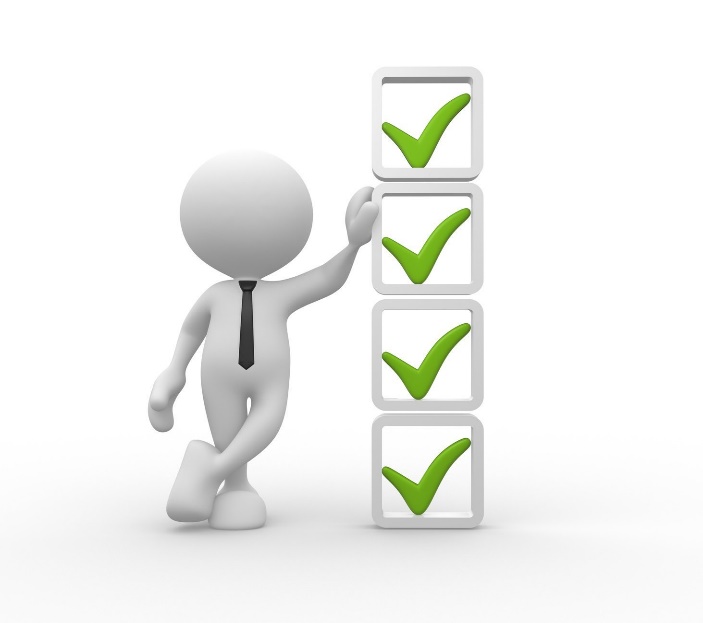 Подготовка к ЕГЭ по истории и обществознанию СДАМ ГИА: РЕШУ ВПР, ОГЭ, ЕГЭ, ГВЭ  https://sdamgia.ru/ 
Российская электронная школа https://resh.edu.ru/  (история, обществознание, право, экономика)
 ЦОС Моя школа https://lib.myschool.edu.ru/market?filters= (библиотека, конспекты уроков, контрольные работы)
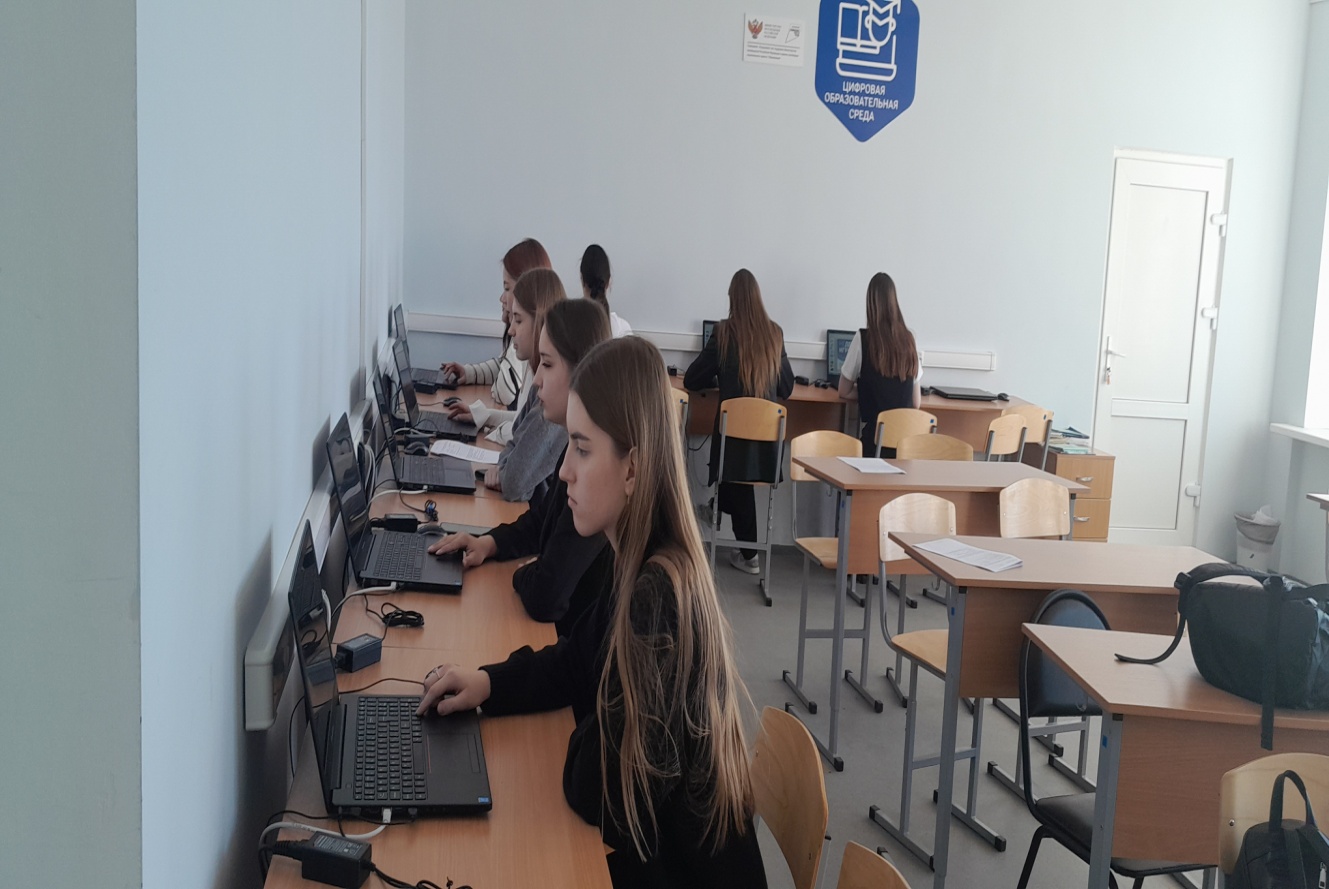 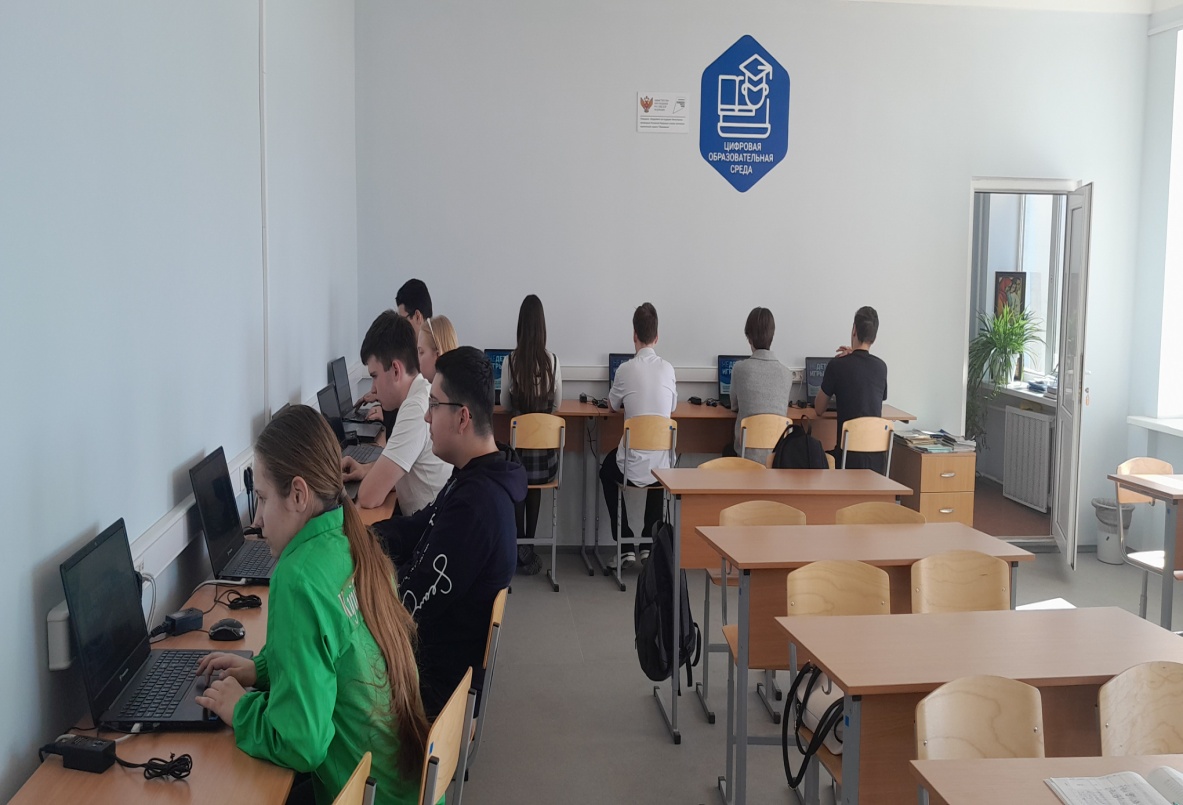 Участие в проекте  «Онлайн-уроки по финансовой грамотности», организатором которого выступает Центральный Банк  России
https://dni-fg.ru/ (уроки финансовой грамотности и безопасности)
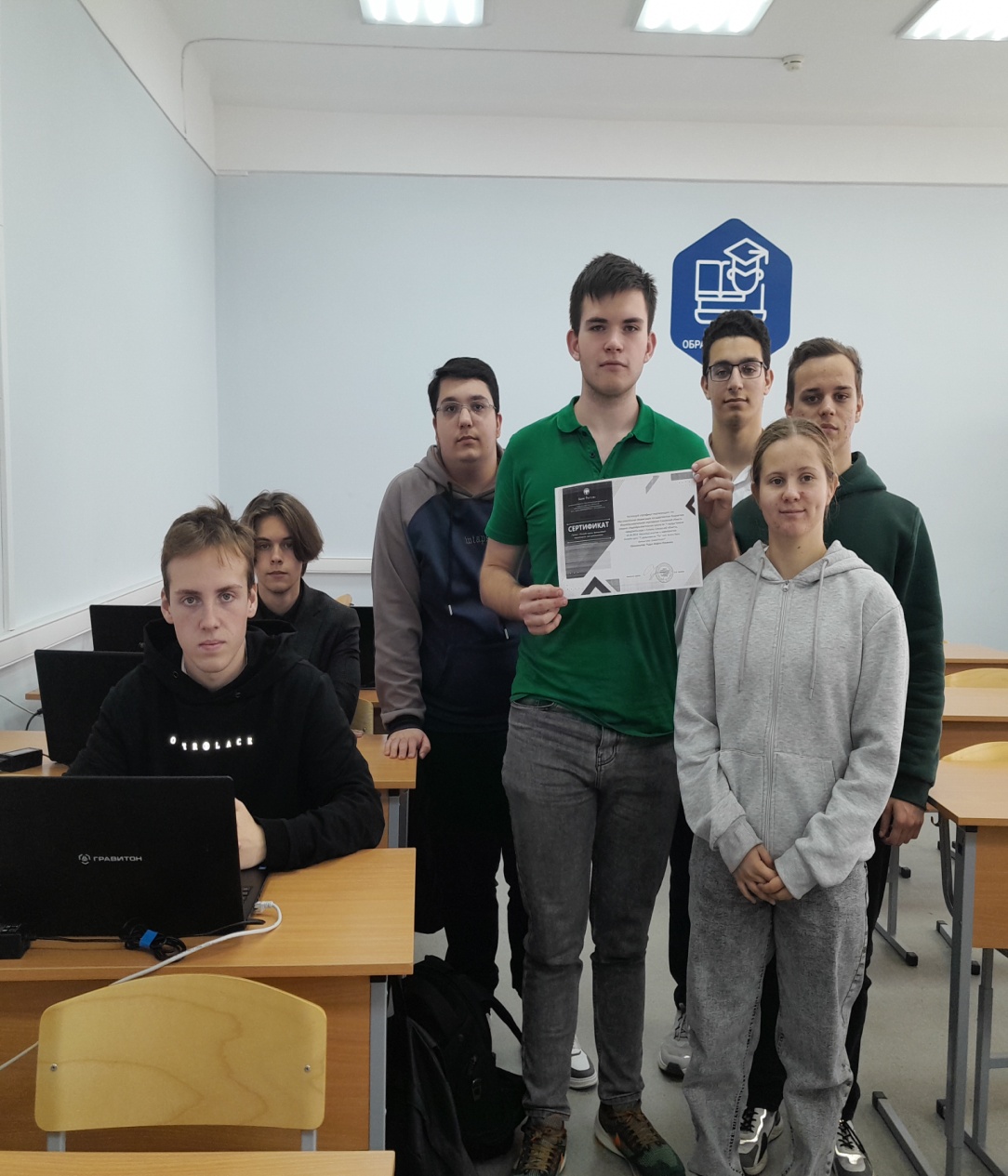 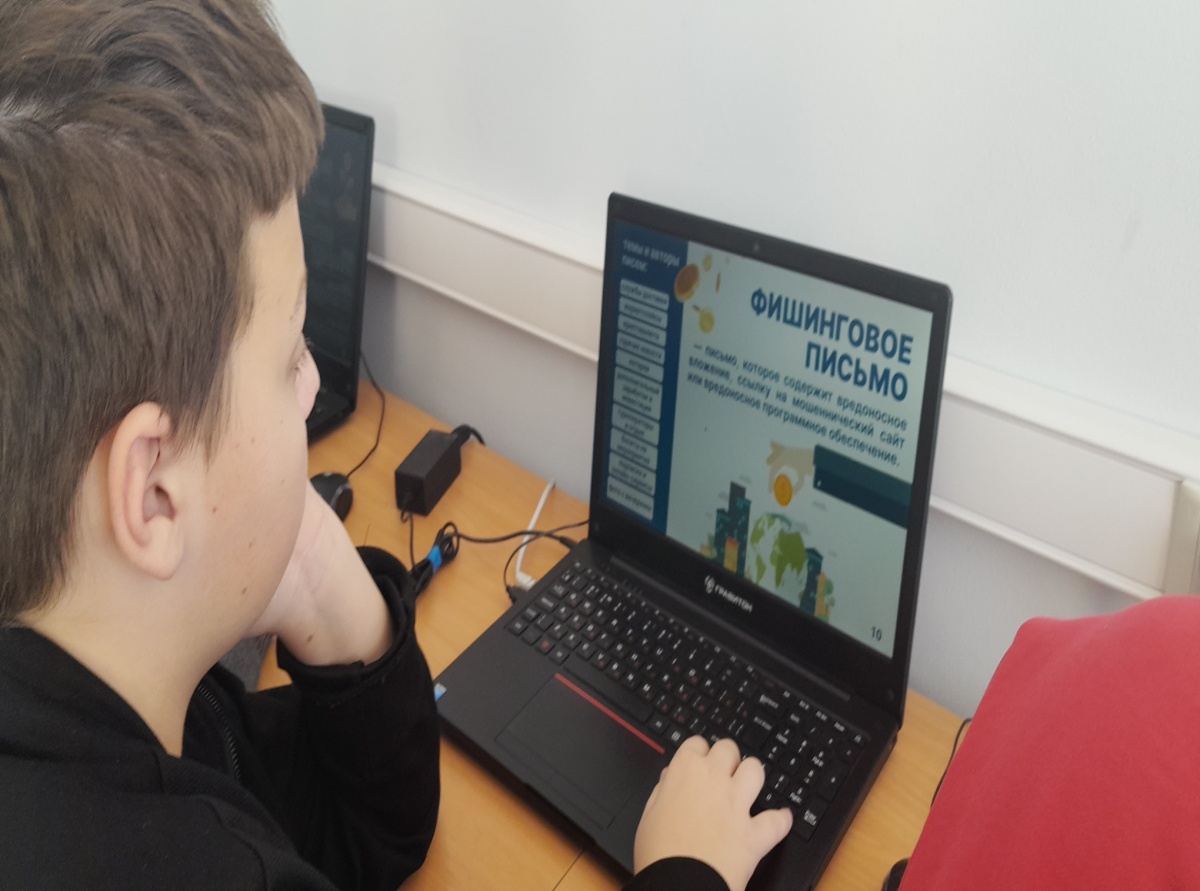 Моделирующая онлайн проба на платформе проекта «Билет в будущее» https://bvbinfo.ru/ «Россия – мои горизонты»
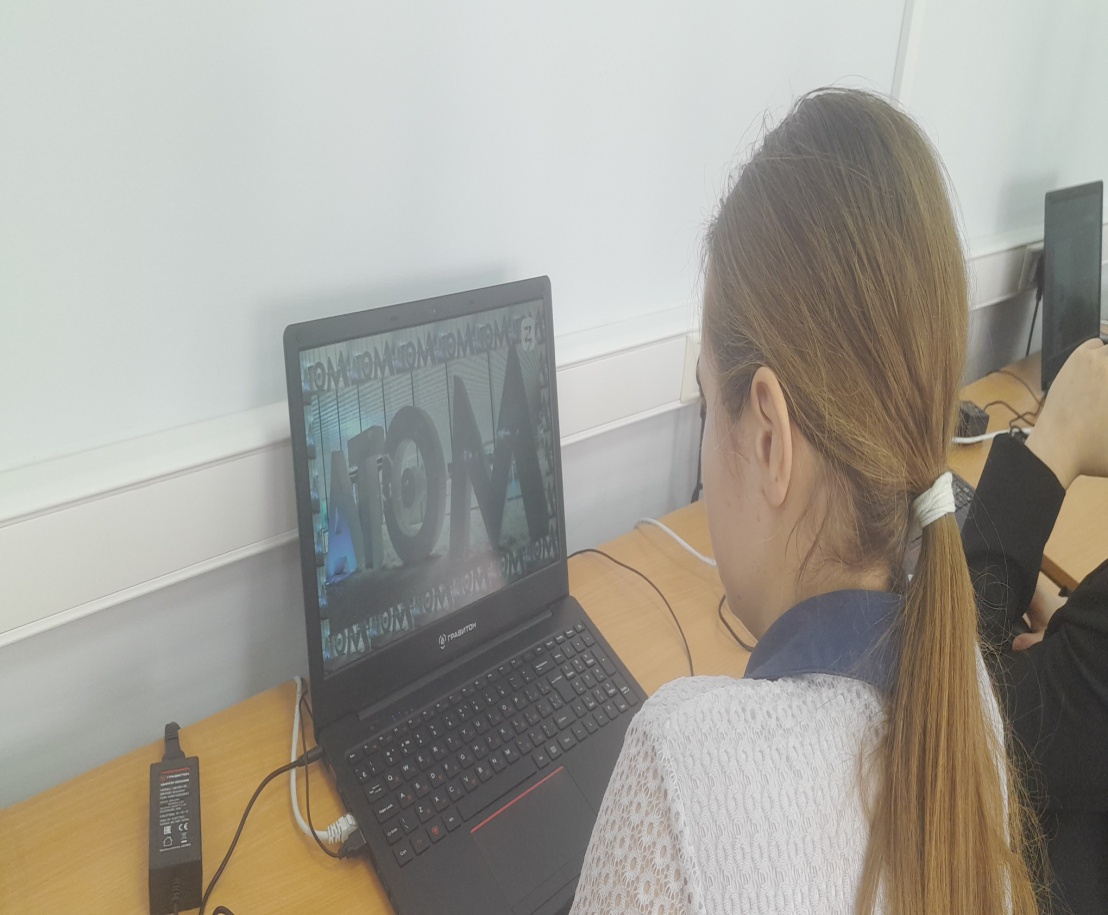 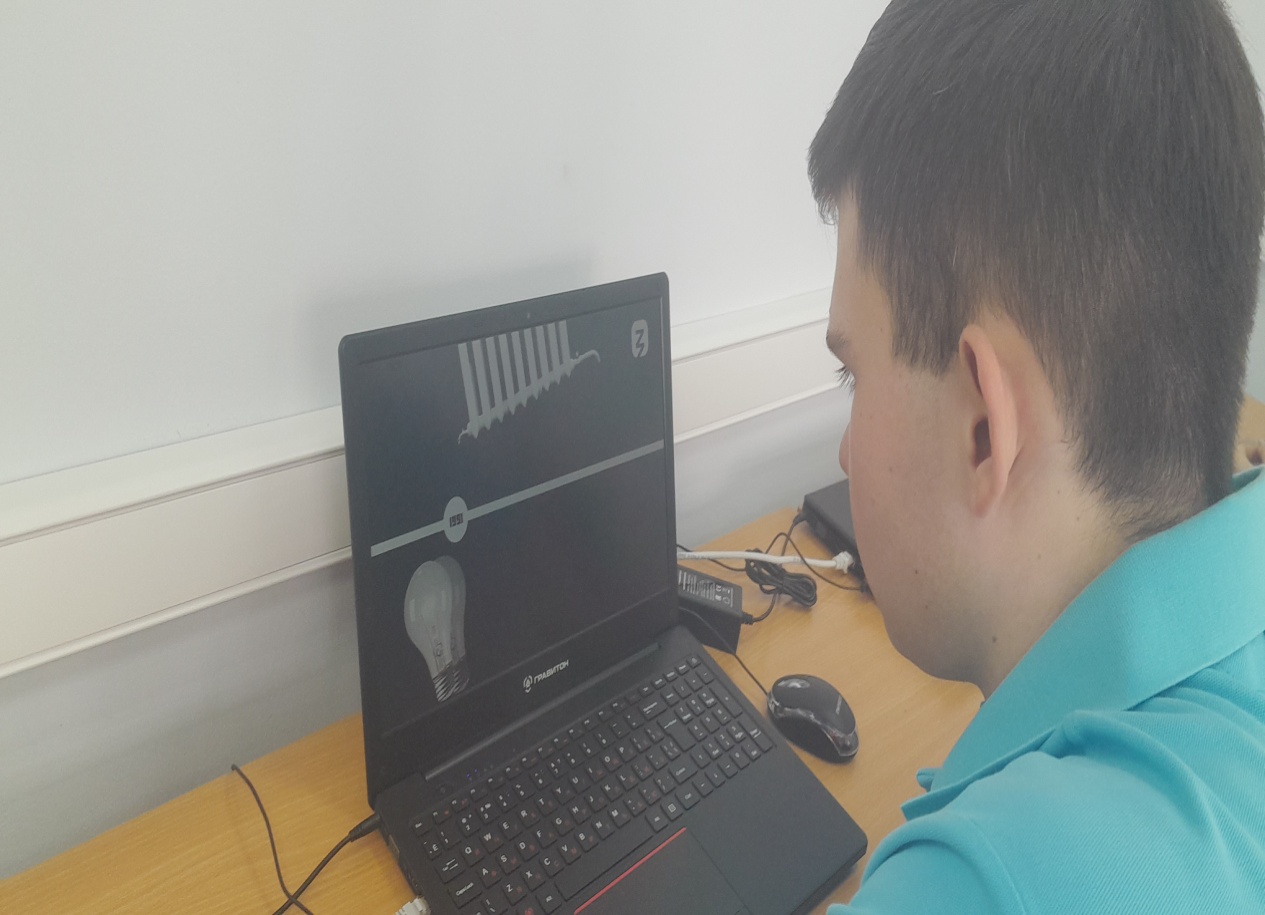 Занятия по профессиональной  ориентации обучающихся
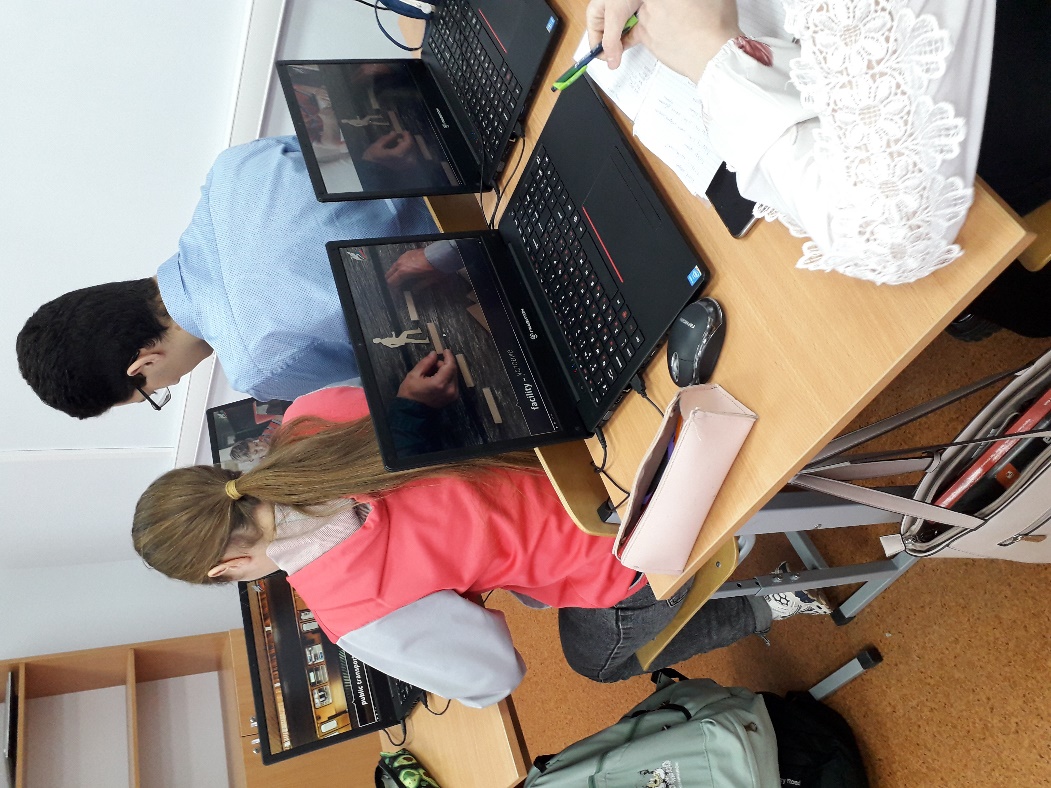 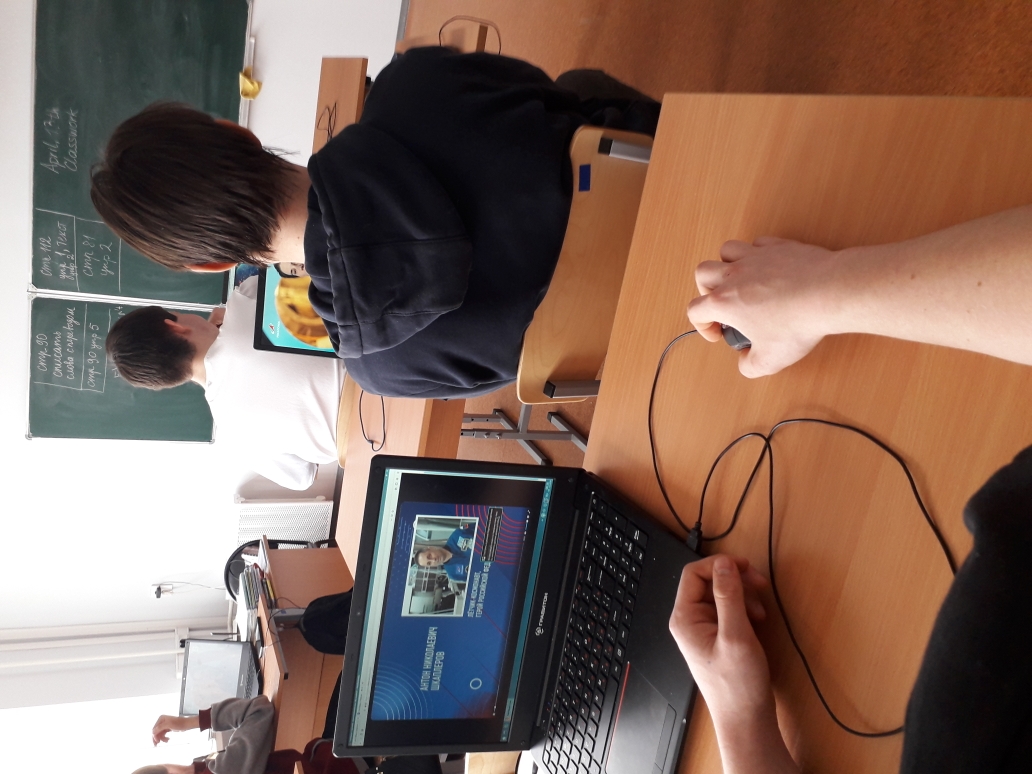 АИС «ПрофВыбор. Самарская область» https://prof.asurso.ru/index.php?r=school_admin/index
АИС «Трудовые ресурсы. Самарская область» https://manpower.samregion.ru/app/company/131307/home
Электронные образовательные платформы, используемые на уроках
 истории , обществознания и внеурочной деятельности
- ЦОС Моя школа https://lib.myschool.edu.ru/market?filters= (библиотека, конспекты уроков, контрольные работы)
- Российская электронная школа https://resh.edu.ru/  (история, обществознание, право, экономика);
- Учи.ру  https://uchi.ru/teachers/lk/main (олимпиады, уроки 8-9 классы);

- СДАМ ГИА: РЕШУ ВПР, ОГЭ, ЕГЭ, ГВЭ  https://sdamgia.ru/ (подготовка к экзаменам и т.д.);

 Профориентационный портал «Билет в будущее» https://bvbinfo.ru/ (внеурочная деятельность «Россия –мои горизонты», онлайн встречи, консультации, профпробы и т.д.)

 Онлайн уроки Банка России https://dni-fg.ru/ (уроки финансовой грамотности и 
безопасности)
- АИС «Трудовые ресурсы. Самарская область» (профориентационные курсы 9 классы
https://manpower.samregion.ru/app/company/131307/home  
- АИС «ПрофВыбор. Самарская область» https://prof.asurso.ru/index.php?r=school_admin/index
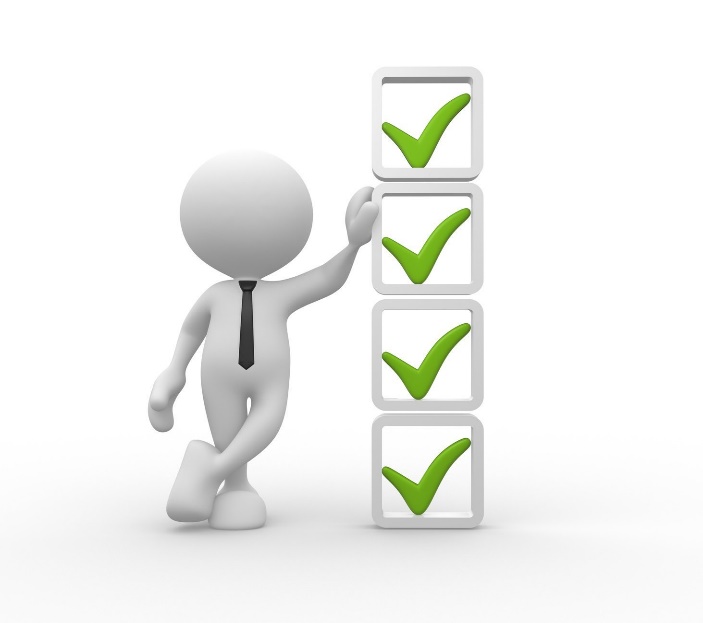